Развитие творческой активности младших школьниковво внеурочной деятельности
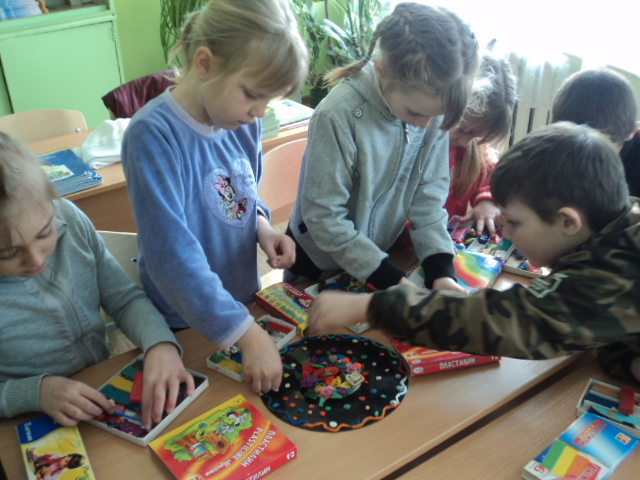 Дьякова О.Н.
                      учитель начальных классов
МОУ-СОШ с Орловское 
1 категории
Важное значение для развития творческой активности имеет внеурочная деятельность, так как посредством вовлечения детей в деятельность по интересам и наклонностям происходит полноценное проявление пытливости ума,  настойчивости и самостоятельности в реализации собственной догадки, задумки, замысла.
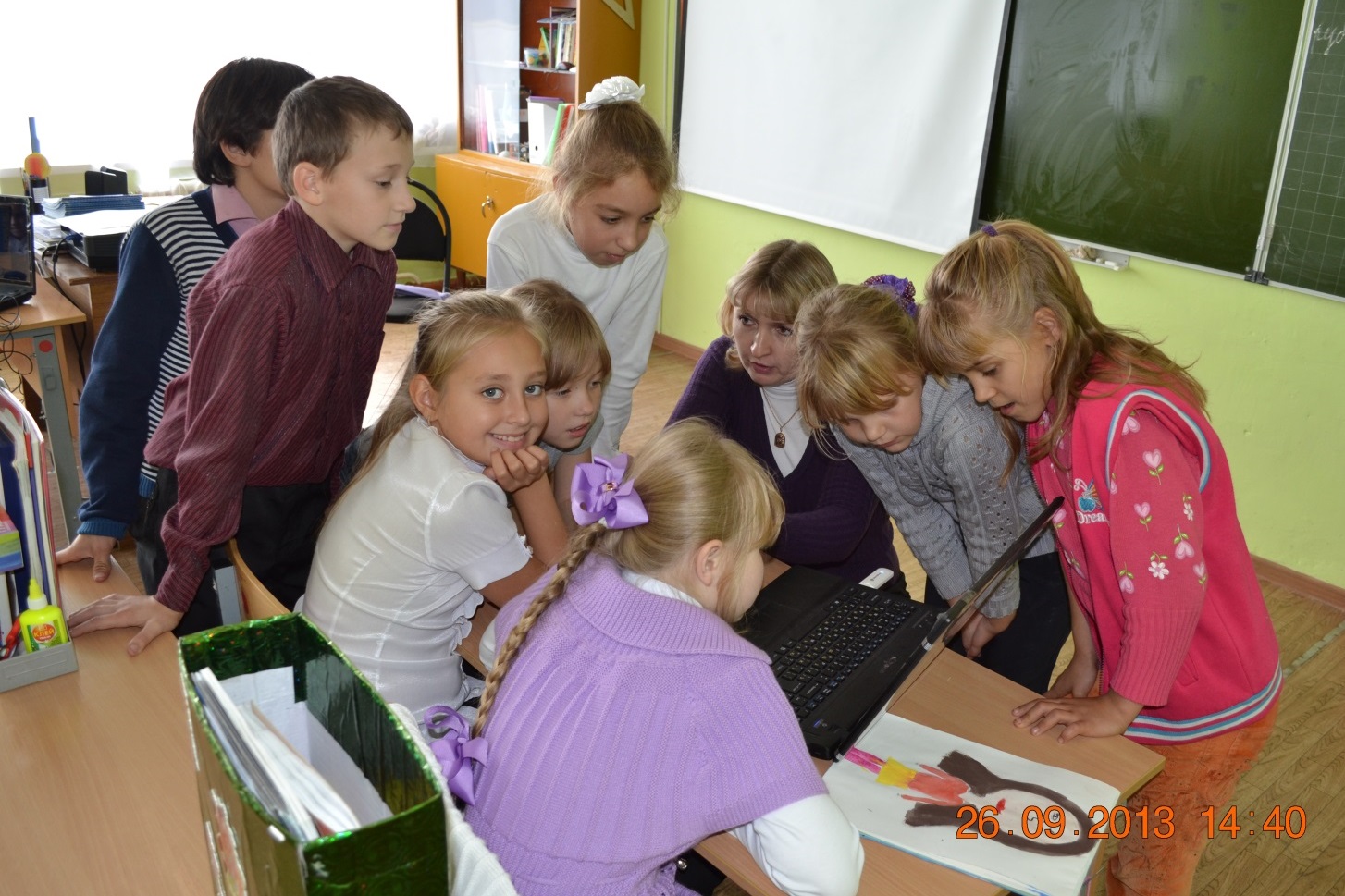 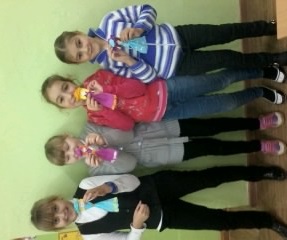 Объединение «Калейдоскоп»
 Учебно-воспитательные задачи:
-развиваются интеллектуально-творческие способности, инициатива, самостоятельность;
-развивается познавательная активность учащихся;
-формируется творческий подход к выполнению учебно-трудовых заданий, стремление применять полученные знания и умения в повседневной жизни с пользой для себя и окружающих.
Для успешного протекания познавательной деятельности школьника и его творческой активности большое значение имеет организация самой деятельности.
Ведущие методические принципы:
Принцип деятельности
Принцип гуманности
Принцип творчества
Принцип вариативности
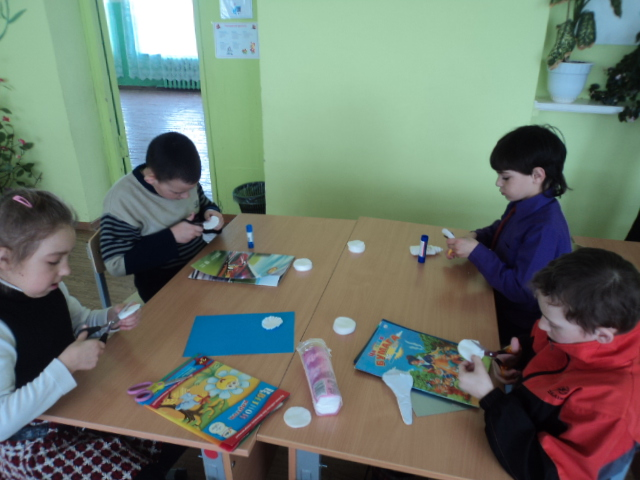 Методы и приемы:
Проблемно-поисковый;
Метод сравнения;
Чередование умственной и практической деятельности;
Осуществление индивидуального подхода к каждому ребенку;
поощрения, создание ситуации успеха;
Обучение без принуждения;
Снижения темпа работы.
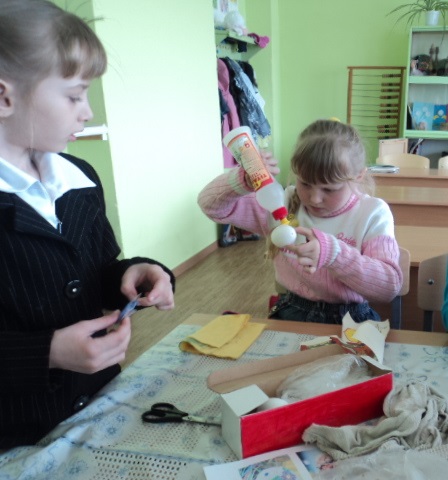 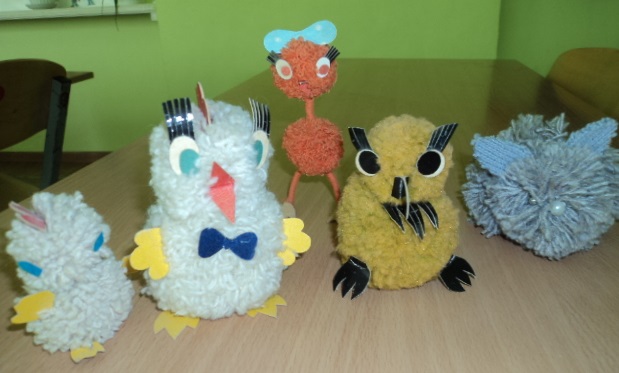 Разделы программы:«Мукосолье» (Лепка соленого теса) Конструирование из бумаги.Объемная аппликация.Ниточная страна.«Чудесные превращения» (работа с бросовым материалом).Проекты.Выставки.
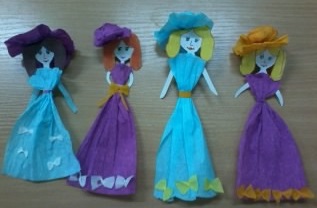 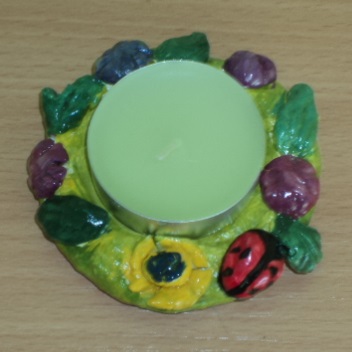 «Проектная деятельность поощряет и усиливает истинное учение со стороны учеников, расширяет сферу субъективности в процессе самоопределения, творчества и конкретного участия…» В.Гузеев
Работа над проектом:
- личностно-ориентирована;
- позволяет учиться на своем опыте и опыте других в конкретном деле;
- приносит удовлетворение ученикам, видящим продукт своего труда;
- формирует  навыки «всегда быть успешными».
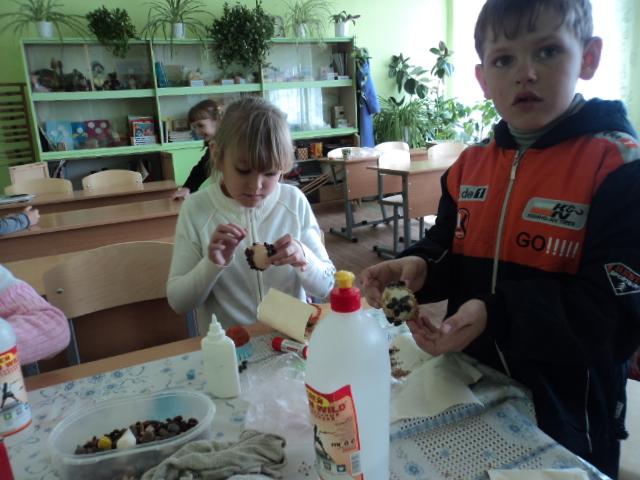 Проект «Пасхальное яйцо»
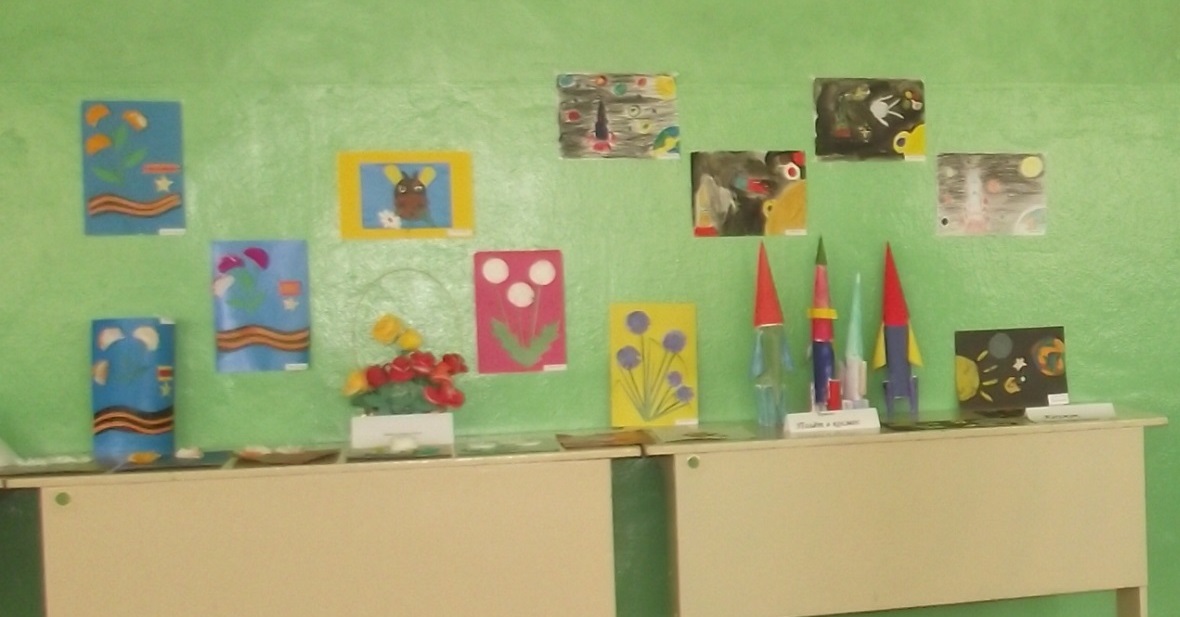 Выставка детского творчества
Цветы из ватных дисков
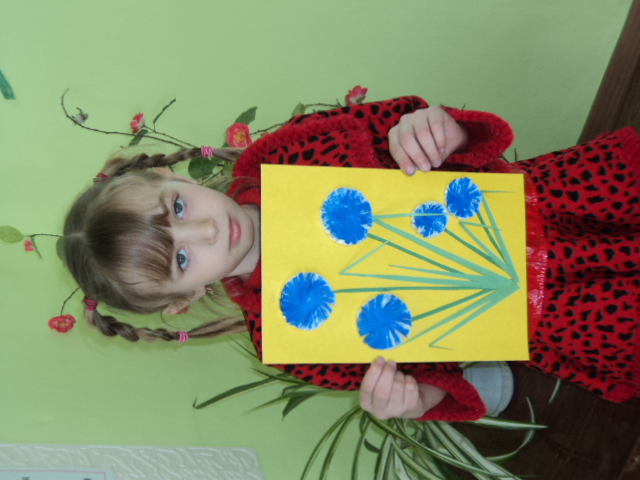 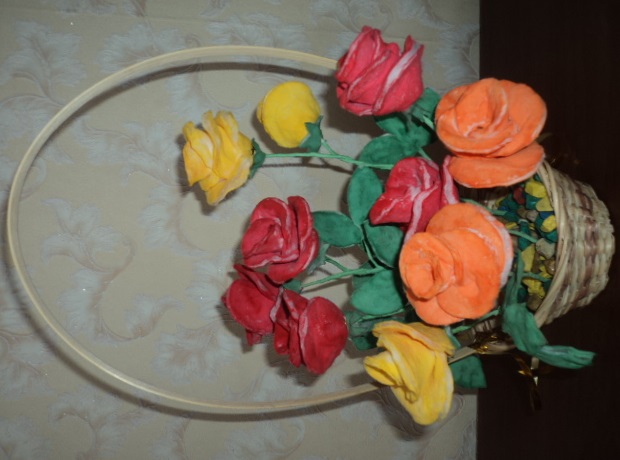 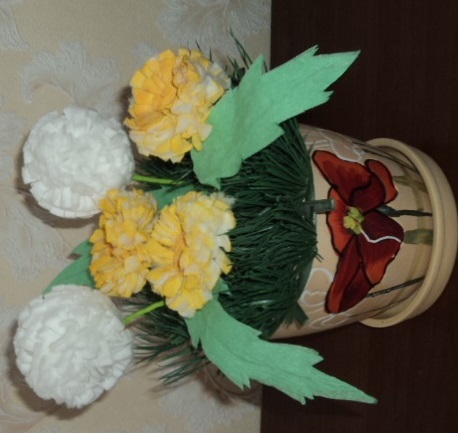 Развитие творческого процесса обогащает воображение, расширяет знания, опыт и интересы ребенка.
Занимаясь творчеством, ребенок формирует у себя такое качество, как одухотворенность.
Творческая деятельность развивает чувства детей.
Творческая деятельность способствует развитию  памяти, мышления, восприятия,  внимания.
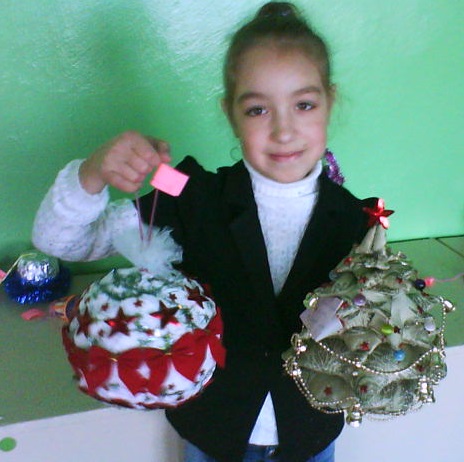 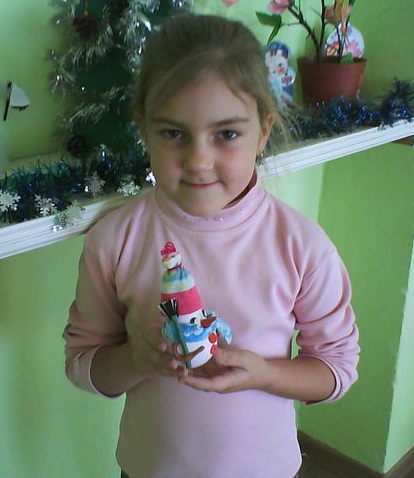 В современном обществе творческая личность становится востребованной на всех ступенях ее развития. Младший школьный возраст – самый благоприятный и значимый период для выявления и развития творческой личности младшего школьника, так как в этом возрасте закладываются основы творческой и образовательной траектории, психологическая база продуктивной деятельности, формируется комплекс ценностей, качеств, способностей, потребностей личности, лежащих в основе её творческого отношения к действительности.
Каждый ребенок идет по индивидуальному маршруту.
Спасибо за внимание!